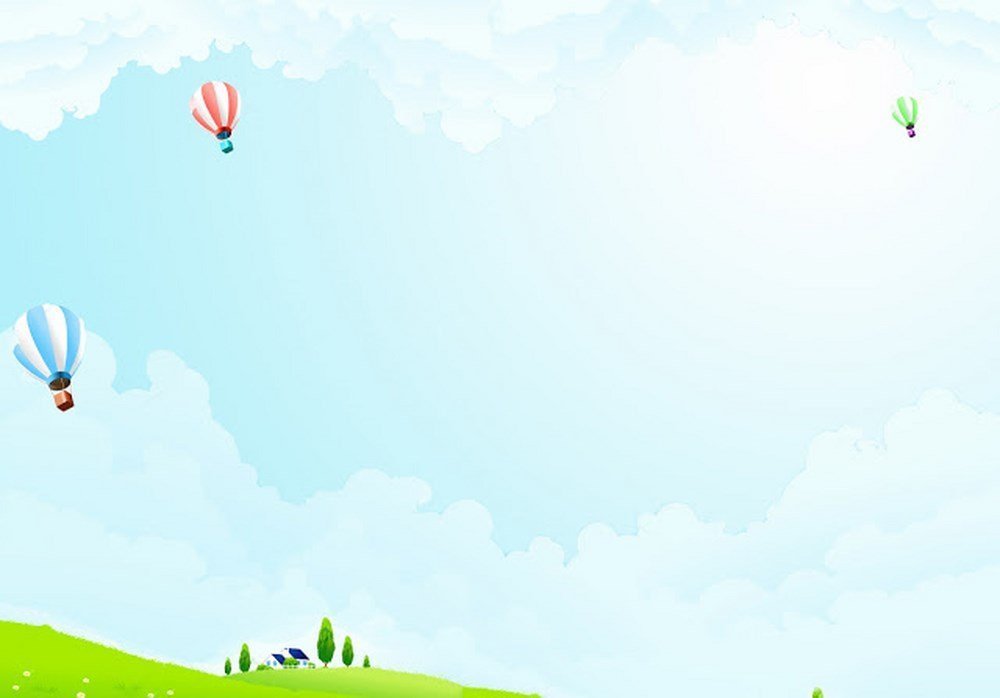 PHÒNG GIÁO DỤC VÀ ĐÀO TẠO QUẬN LONG BIÊN
TRƯỜNG MẦM NON NGUYỆT QUẾ
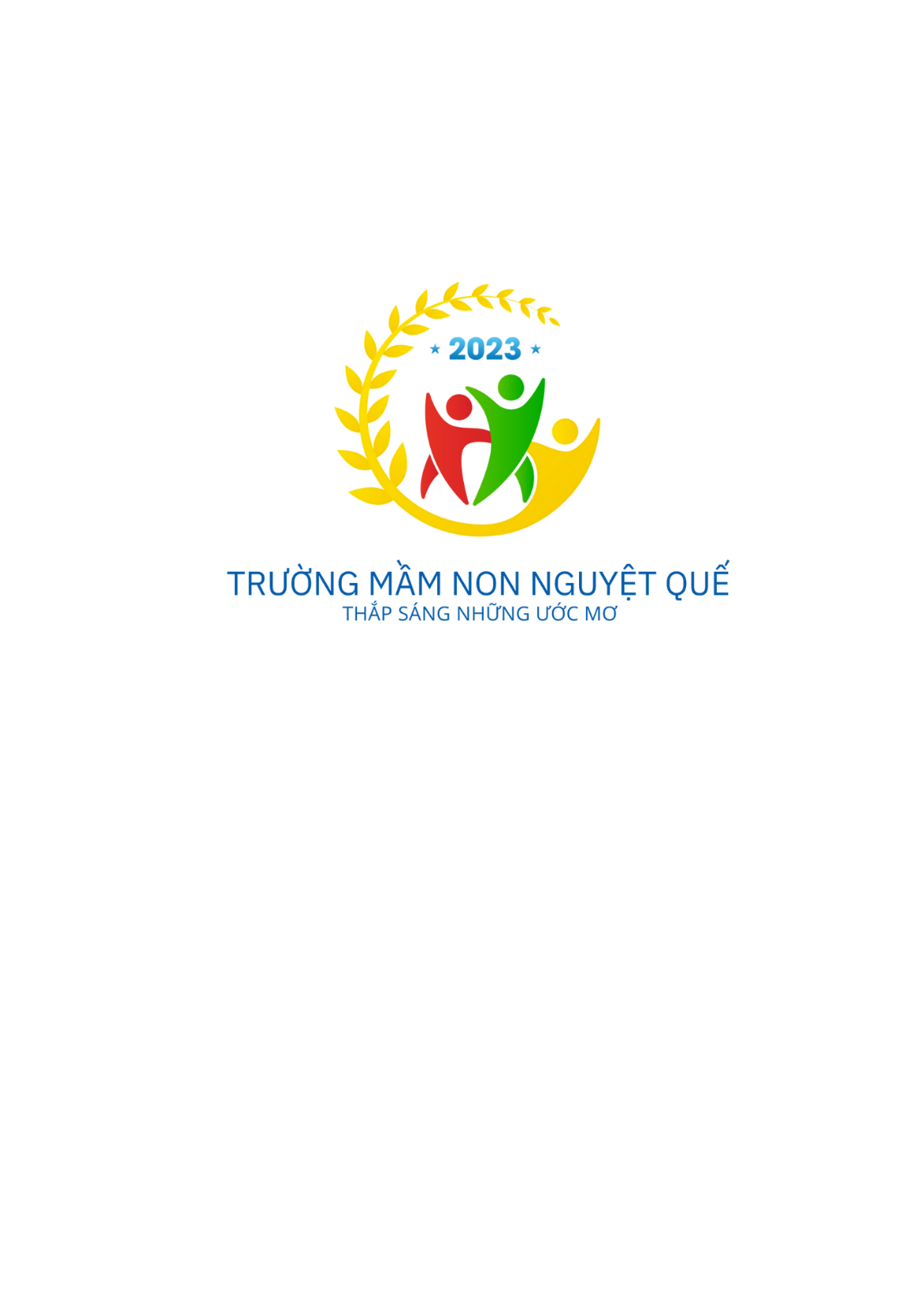 PHÁT TRIỂN NHẬN THỨC
Đề tài: Nhận biết tập nói đồ dùng của bé
Lứa tuổi: Nhà trẻ 24 -36 tháng
1.Ổn định tổ chức: 
- Cô và trẻ cùng hát bài hát: “Chiếc khăn tay”
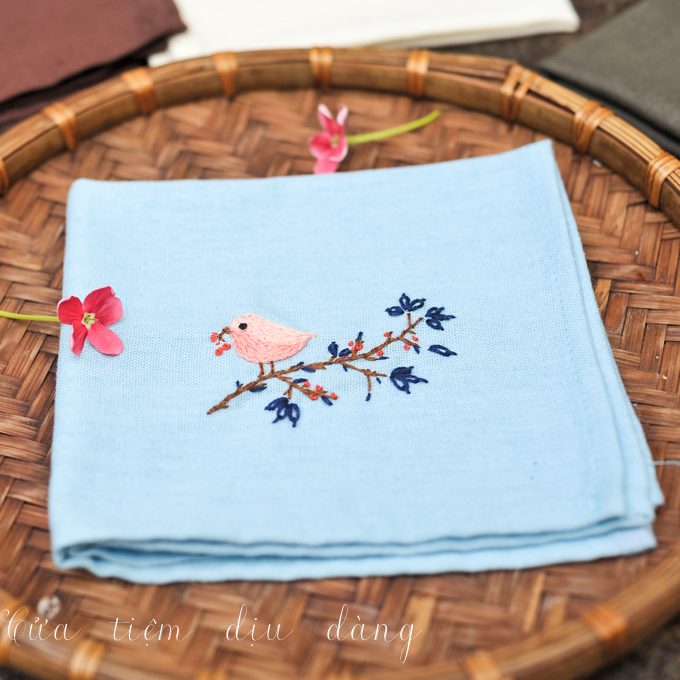 2. Phương pháp – hình thức tổ chức:
- Quan sát và đàm thoại cái áo, cái quần
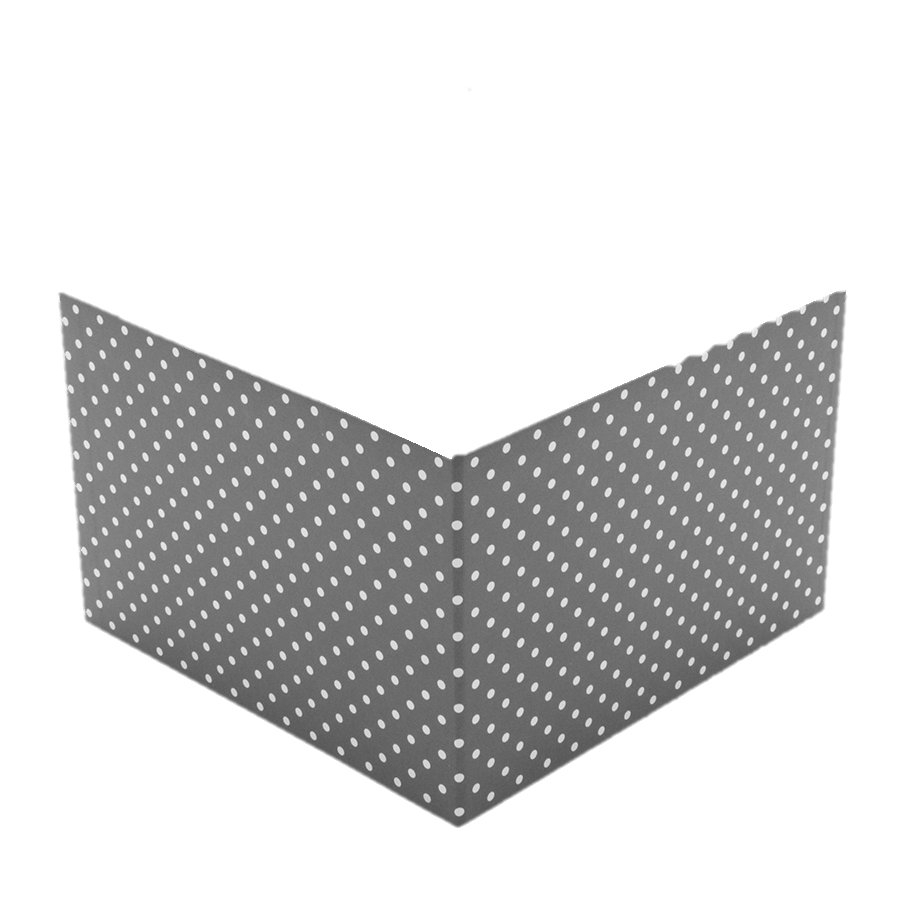 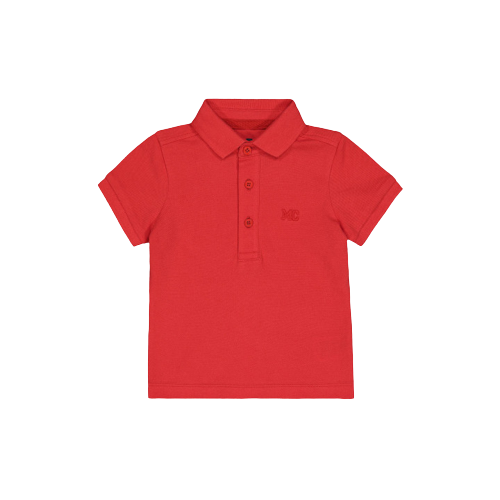 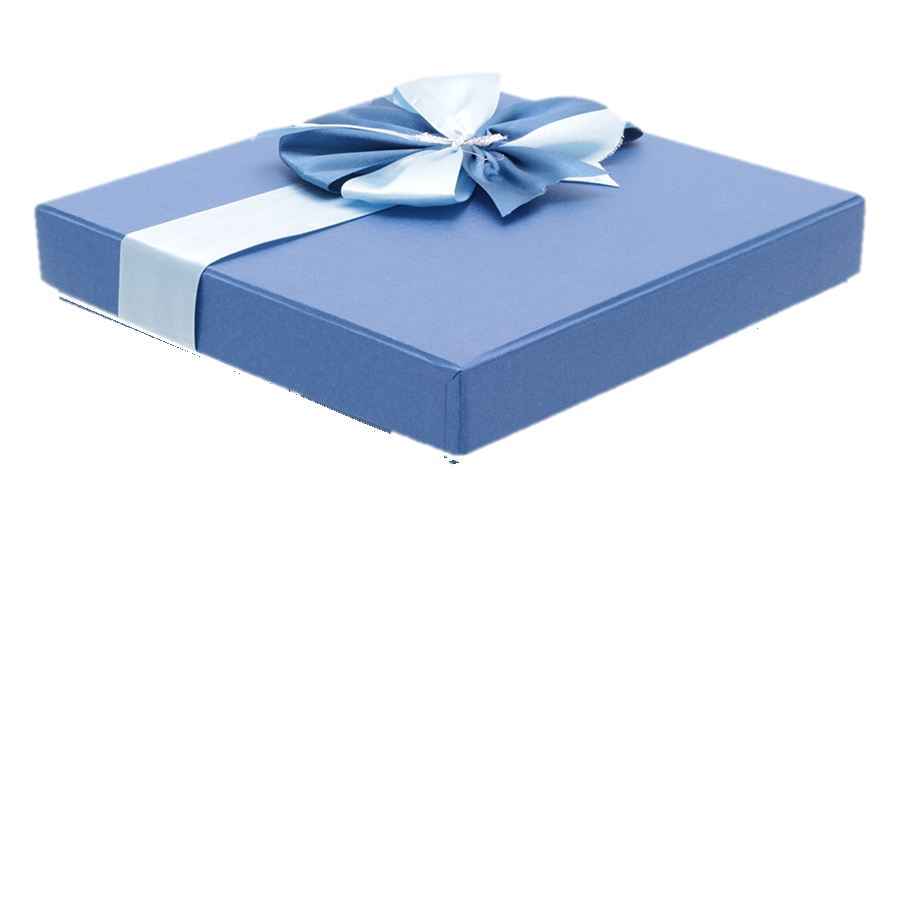 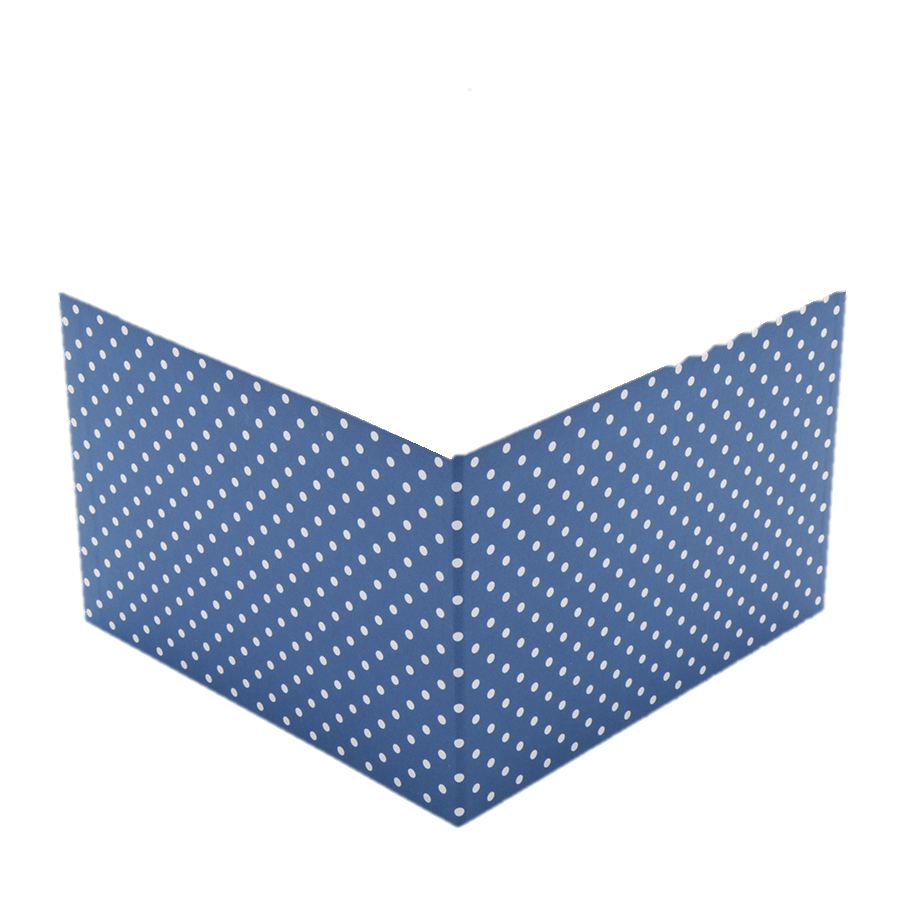 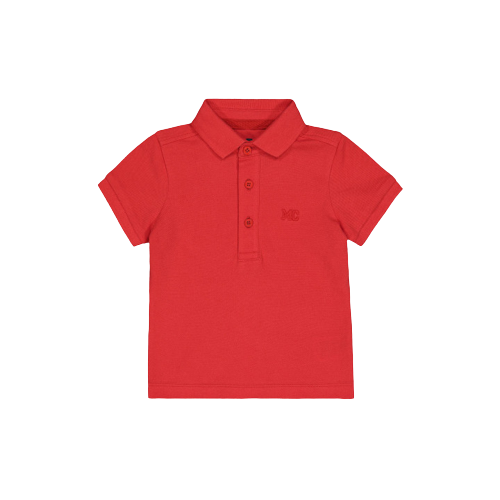 Cổ áo
Tay áo
Thân áo
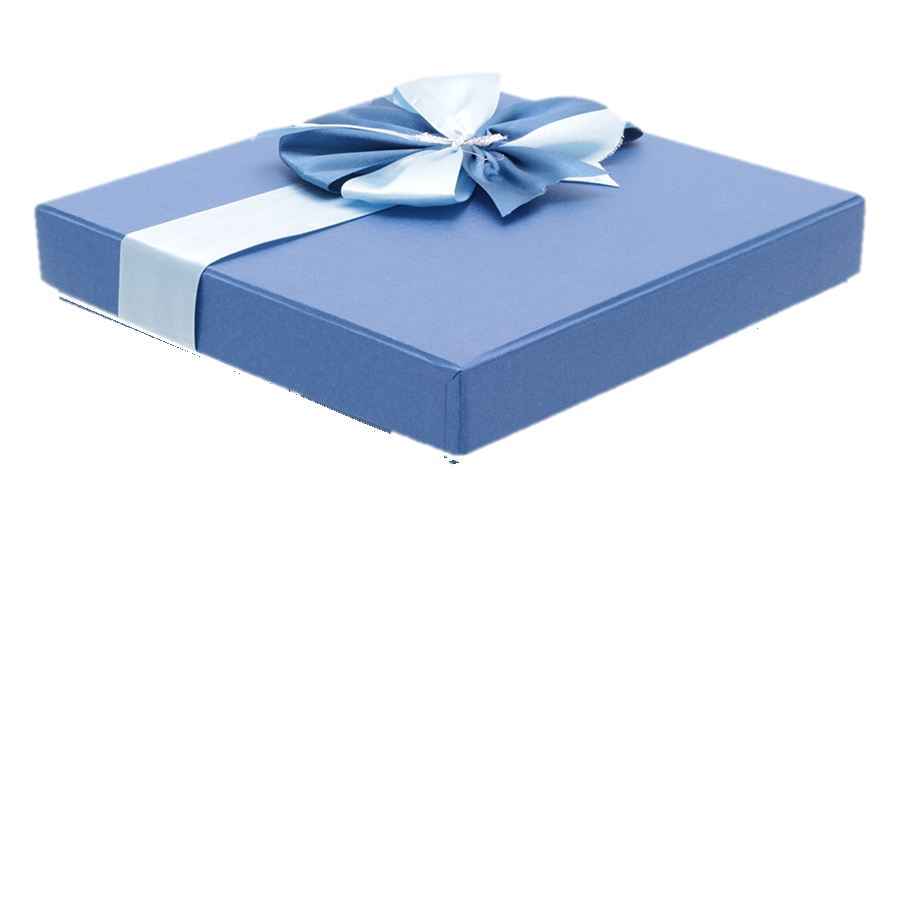 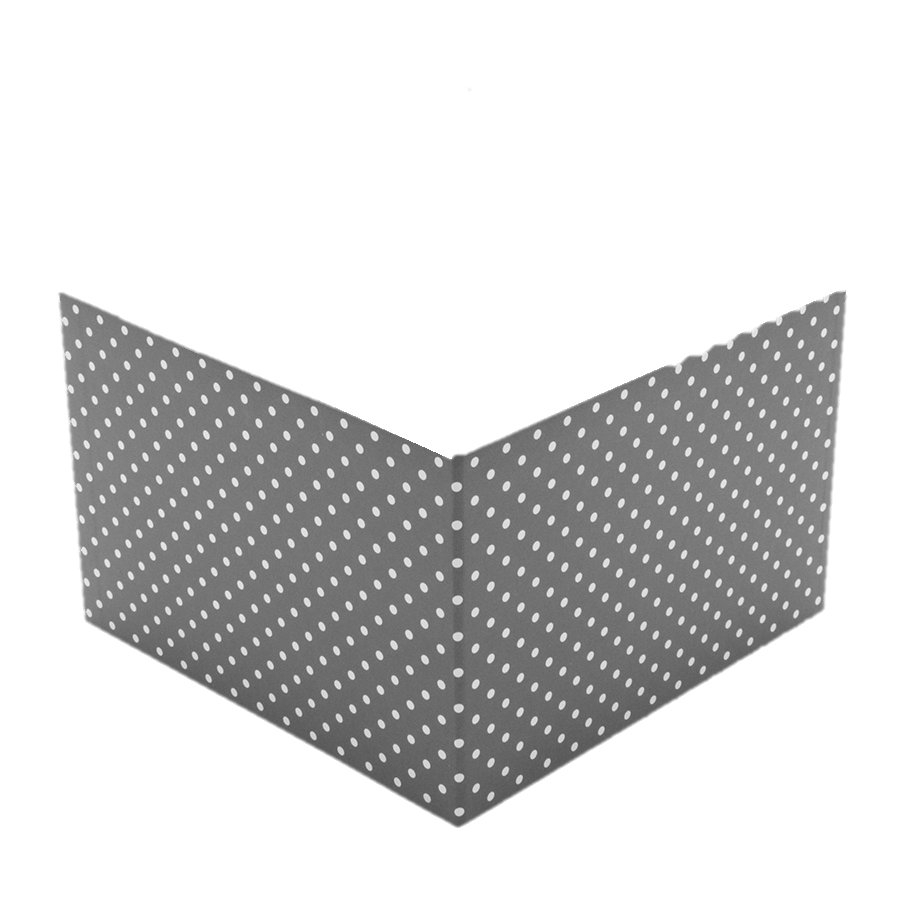 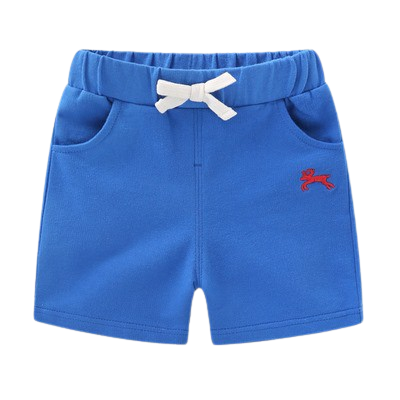 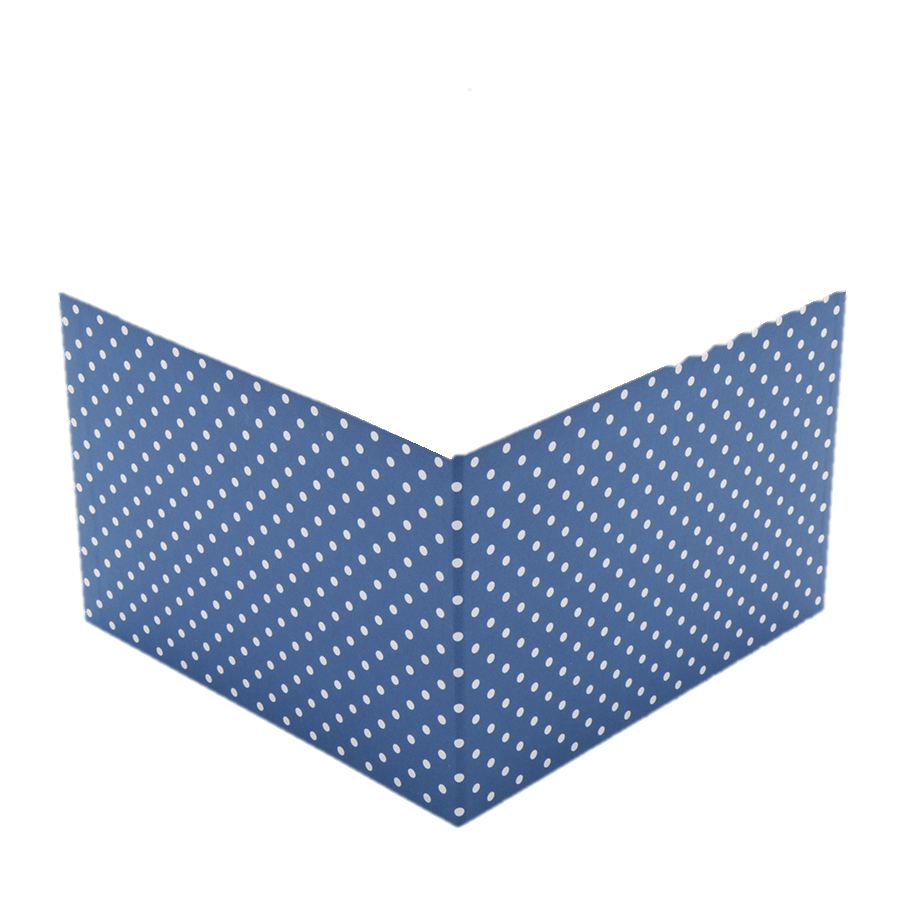 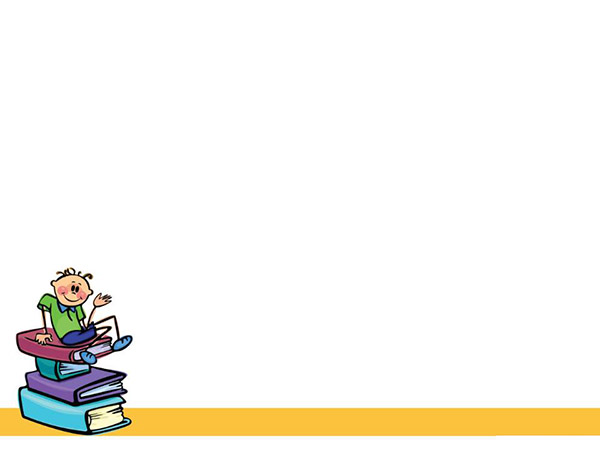 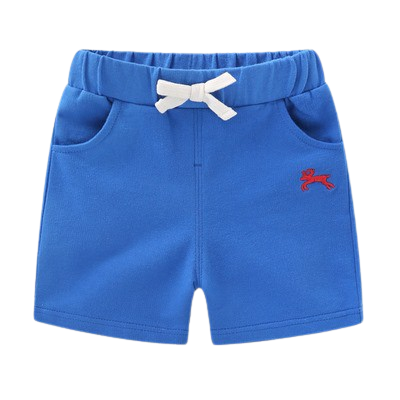 Cạp quần
Ống quần
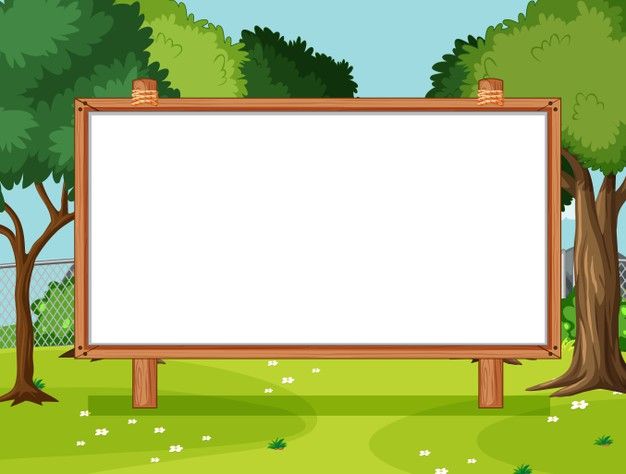 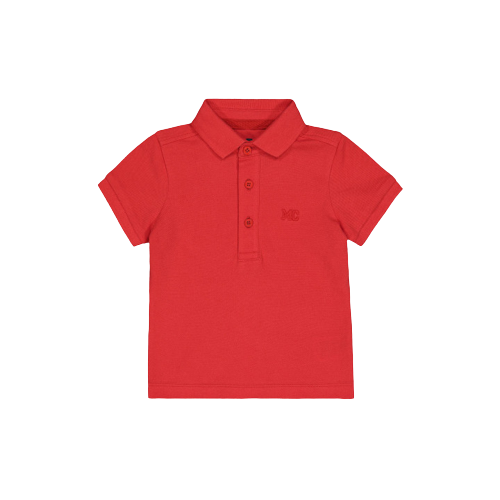 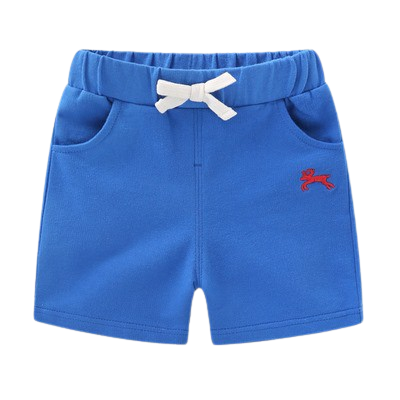 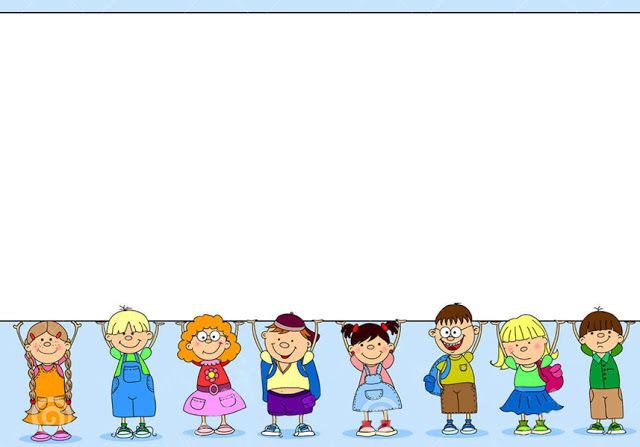 Mở rộng:
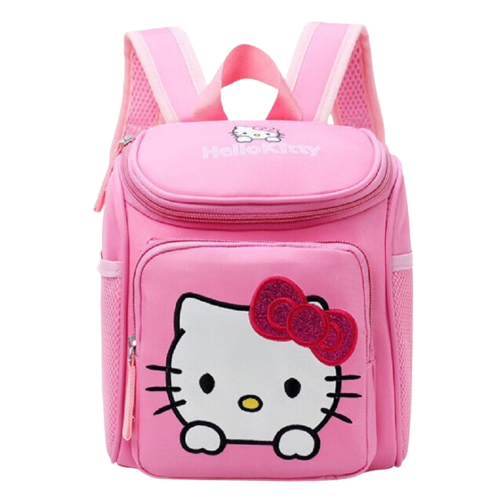 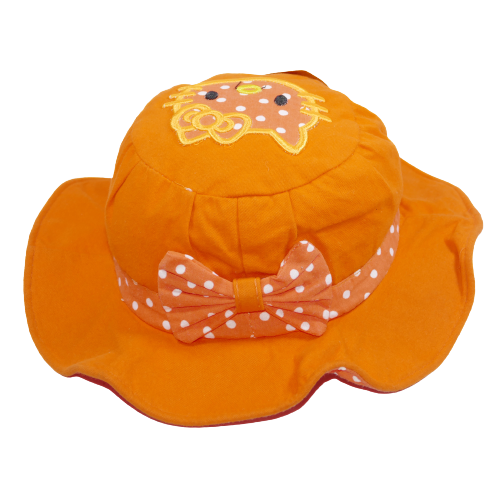 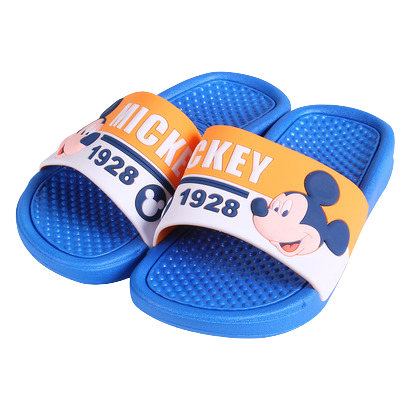 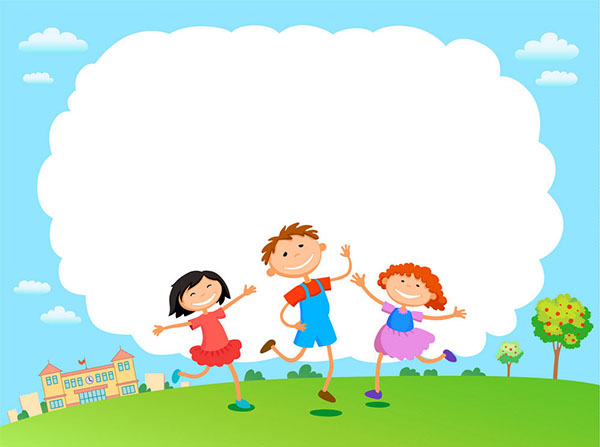 GIÁO DỤC
Cái áo, cái quần hay những đồ dùng cá nhân khác nhau đều là những đồ dùng quen thuộc với 
chúng mình phải không nào. Vì vậy chúng mình phải biết giữ gìn các đồ dùng cá nhân thật sạch sẽ nhé!
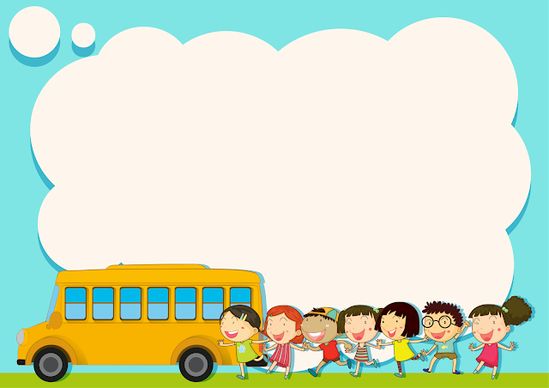 Trò chơi 1: Ai nhanh nhất
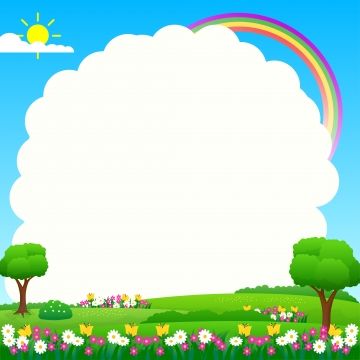 Trò chơi 2: Về đúng nhà
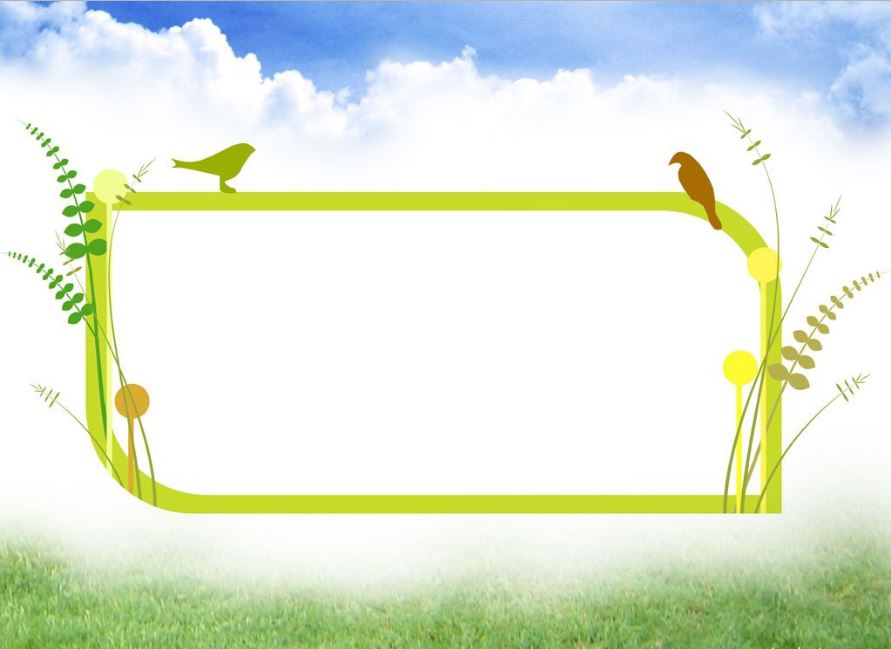 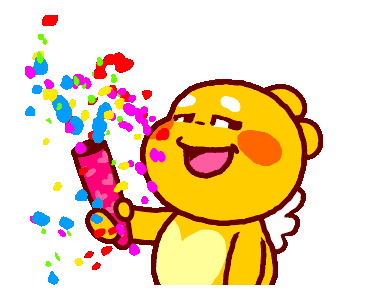 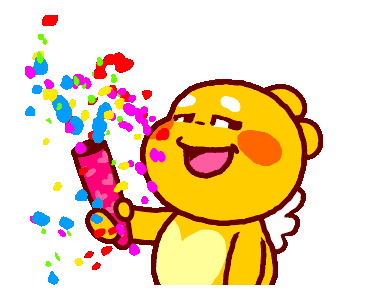 3. Kết thúc